Jeremy Debast

Christian Klecha
Workshop #6

ETCS and Radio System compatibility checks : on the way to a phase-out?
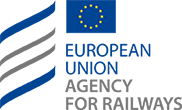 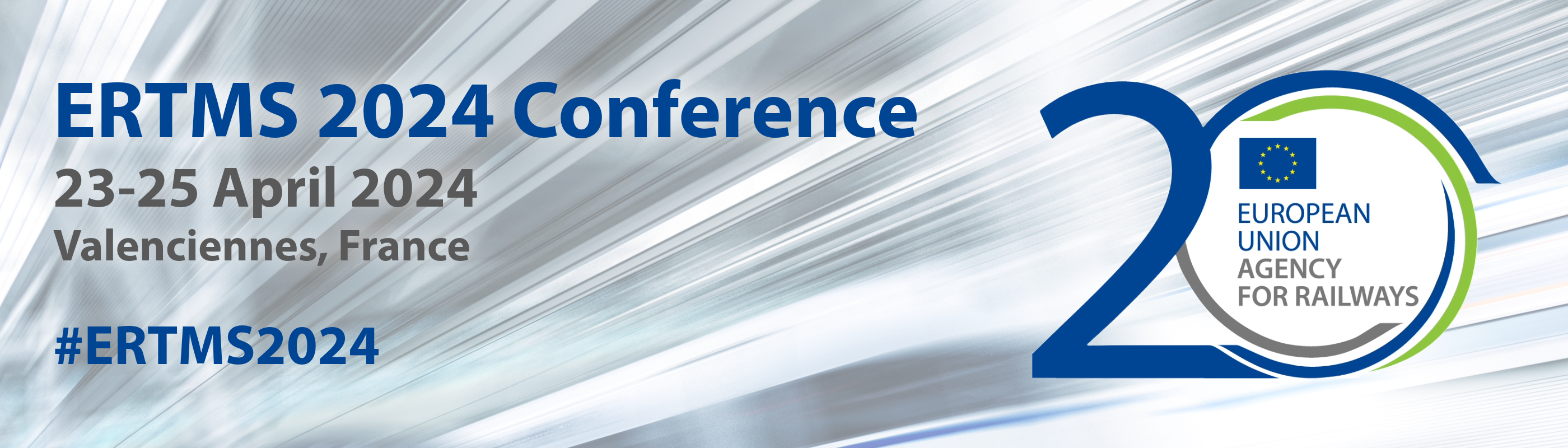 Simon Lambert

Michel Van Liefferinge
Hartwig Schuster
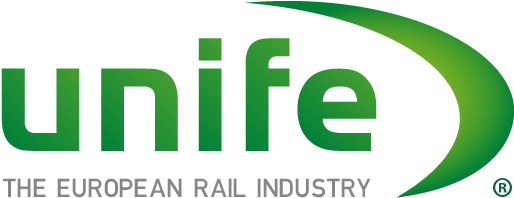 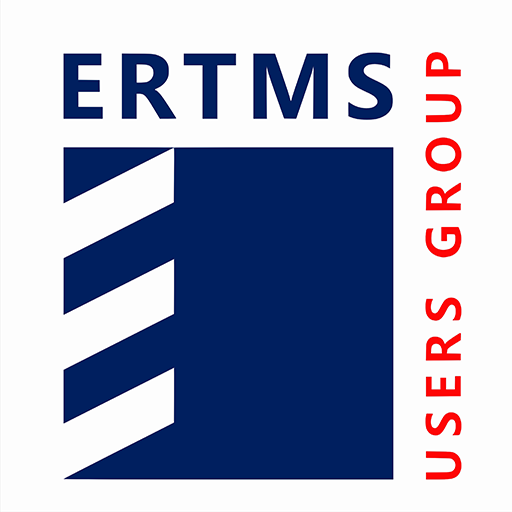 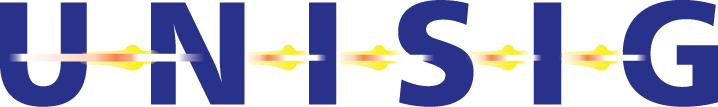 [Speaker Notes: Focus on ETCS but results could be also applied to RSC. 
Explain definition of phase out : means gradually stoping using something.]
Workshop organisation
10’ Introduction

15’ Discussion Question 1
10’ Sum-up Question 1

15’ Discussion Question 2
10’ Sum-up Question 2

15’ Discussion Question 3
10’ Sum-up Question 3

5’ Conclusion
[Speaker Notes: Explain WS concept : 7 groups, 3 questions, 1 spokesperson per group 
Workshop speakers to lead discussion for each group 
To insist on the need for summarizing the discussion after each question
No good or bad answer to the questions. Aim is exchange and discussions

Ask participants to classify their proposal by order of importance/relevance for each of the questions]
Few definitions from the CCS TSI
TSI CCS §6.1.2.1
The principle is that a Control-Command and Signalling On-board Subsystem covered by an ‘EC’ declaration of verification is able to run on every Control-Command and Signalling Trackside Subsystem covered by an ‘EC’ Declaration of verification, under the conditions specified in this TSI, with no additional verifications.’ 

4.2.17. ETCS and Radio System Compatibility
Due to the different possible implementations and the status of the migration to fully compliant CCS Subsystems, checks shall be performed in order to demonstrate the technical compatibility between the on-board and trackside CCS Subsystems. The necessity of these checks shall be considered as a measure to increase the confidence on the technical compatibility between the CCS subsystems. It is expected that these checks will be reduced until the principle stated in 6.1.2.1 is achieved.

4.2.17.1. ETCS  System Compatibility
ETCS System Compatibility (ESC) is the recording of technical compatibility between ETCS on-board and the trackside parts ETCS of the CCS subsystems within an area of use.
[Speaker Notes: - Recall definition of ESC from TSI :

 1) it is about technical compatibility ETCS on-board /trackside

2) They were introduced as a transitional measure

3) It is a BDC – maybe not needed to re-explain this during the WS

To recall : TSI Article 12 – Analysis to phase out ESC. Results of workshop will be used as input for the report.]
Question 1
What are the reasons why the following principle from the TSI is not yet achieved or cannot be achieved?  

TSI CCS §6.1.2.1: ‘The principle is that a Control-Command and Signalling On-board Subsystem covered by an ‘EC’ declaration of verification is able to run on every Control-Command and Signalling Trackside Subsystem covered by an ‘EC’ Declaration of verification, under the conditions specified in this TSI, with no additional verifications.’ 

In other terms: why EC verification procedure of subsystem is today not sufficient to demonstrate technical compatibility between ETCS on-board and ETCS trackside?
Question 2
Interoperability Directive requires Vehicle Authorisation (VA) applicants to demonstrate technical compatibility between vehicle and infrastructure (cf. in articles 21.2 &21.3d).  
Do you consider that ESC fulfils this requirement for the ETCS technical compatibility? 
Which improvements should be brought to current ESC? 
In your view what kind of checks/tests should be part of ESC ?
	 What kind of checks/tests should not be part of ESC ?
[Speaker Notes: Note: additional verifications are always needed in case of extension of area of use… 

Note: Why it is not sufficient (compared to class B)?]
Question 3
What would be the pre-conditions to consider that ESC is no longer required to prove the technical compatibility of on-board units with different ERTMS trackside implementations?
If ESC is no longer required, which risks do you see and what would be the alternative(s) to demonstrate the ETCS technical compatibility?
[Speaker Notes: Note: Taking into account the applicable requirements/processes: 
Product increased maturity 
Trackside approval process (IOD Article 19) 
BCA, questionnaires and new error correction process (TSI CCS §7.2.10) 
Trackside CCS certification with 2 different on-boards (TSI CCS Table 6.3 – line 6b) 
Integration with CCS trackside subsystem (item 8 of TSI CCS table 6.2.1)]
Conclusion
THANKS FOR YOUR EFFORTS AND CONTRIBUTIONS

What’s next?
Results of this workshop will feed the Agency report on the ESC phase-out (TSI art. 12)
Marketplace tomorrow afternoon where workshop outputs will be presented
The background of ETCS system compatibility (ESC)Harmonisation of compatibility test processes for ETCS track and train integration
Trackside Approval
Operational concept &Engineering rules
CCS TSI
EC1/ERA2/UNISIG3/EUG4
Infrastructure Manager
Infrastructure Managerinterprets CCS TSI
OBU Manufacturer 
interprets CCS TSI
Trackside Manufacturer
interprets requirements
Trackside Manufacturer
interprets CCS TSI
Specification & Design
ETCS System Compatibility (ESC) at IC level
Specification & Design
ETCS-on-board
Manufacturer B
EC Declaration of Conformity (SS-076)
ETCS System Compatibility (ESC) at sub-system level
ETCS trackside
Integration in Rolling Stock
Authorisation to place on the market
1 European Commission | 2 European Agency for Railways | 3 Consortium of the European Signalling Industry to produce & maintain the ETCS specification | 4 ERTMS Users Group